METODE PENARIKAN CONTOH
PERMASALAHAN dalam PENENTUAN SAMPEL
Berapa jumlah sampel yang akan diambil
Bagaimana teknik pengambilan sampel
Pertimbangan dalam Menentukan SAMPEL
Seberapa besar keragaman populasi
Berapa besar tingkat keyakinan (tingkat kepercayaan )yang kita perlukan 
Berapa toleransi tingkat kesalahan dapat diterima
Apa tujuan penelitian yang akan dilakukan 
Keterbatasan yang dimiliki oleh peneliti
Identifikasi populasi  target
Memilih Kerangka sampel
Menentukan Metode       Pemilihan Sampel
Merencanakan Prosedur Pemilihan Unit Sampel
Menentukan ukuran Sampel
Menentukan unit Sampel
Pelaksanaan Kerja Lapangan
Prosedur Penentuan Sampel
Populasi
Mahasiswa  Fakultas Pertanian angkatan 2019
Kerangka sampel
No	Nama
01	Suli
2	Rofiq
3	Prio	      ….
95	Malik
Prosedur 
Setelah populasi ditetap-kan, kerangka sampling dibuat, teknik sampling simple random sampling maka dilakukan pengundian
Teknik sampling
Probablitas: Simple random Sampling
Unit sampel
Berdasarkan undian diperoleh sampel::02,05, 01 ,08,65,85,92,18,17,15,
13, 25,27,29,45,44,42, 37,59,75,
Menentukan ukuran sampel

Misal sampel yang ditetapkan 20 orang
Pedoman Menentukan      Jumlah Sampel
Pendapat Slovin
Kita akan meneliti pengaruh upah terhadap kinerja karyawan pada PT. Agrowisata. Di dalam PT tersebut terdapat 130 orang karyawan.  Dengan tingkat kesalahan pengambilan sampel sebesar 5%, berapa jumlah sampel minimal yang harus diambil ?
Interval Penaksiran
Untuk menaksir parameter rata-rata 
Seorang mahasiswa akan menguji suatu hipotesis yang menyatakan bahwa Indek Prestasi Mahasiswa Prodi Agroteknologi adalah 2,7.  dari 30 sampel percobaan dapat diperoleh informasi bahwa standar deviasi Indek Prestasi mahasiswa adalah 0,25 Untuk menguji hipotesis ini berapa jumlah sampel yang diperlukan jika kita menginginkan tingkat keyakinan sebesar 95% dan error estimasi  kurang dari 0,05,?
Untuk menaksir parameter proporsi  P
Kita akan meperkirakan proporsi mahasiswa yang menggunakan angkutan kota waktu pergi kuliah.  Berapa sampel yang diperlukan jika dengan tingkat kepercayaan 95% dan kesalahan yang mungkin terjadi 0,10 ?
Pendekatan Isac Michel
a.    Menentukan sampel untuk menaksir parameter rata-rata 
Seorang mahasiswa akan menguji suatu hipotesis yang menyatakan bahwa Indek Prestasi Mahasiswa Prodi Agribisnis yang berjumlah 175 mahasiswa adalah 2,7.  Dari 30 sampel percobaan dapat diperoleh informasi bahwa standar deviasi Indek Prestasi mahasiswa adalah 0,25 Untuk menguji hipotesisi ini berapa jumlah sampel yang diperlukan jika kita menginginkan tingkat keyakinan sebesar 95% dan error estimasi  kurang dari 5 persen ?
b.  Menentukan sampel untuk menaksir parameter proporsi  P
Kita akan meperkirakan proporsi mahasiswa Prodi Agribisnis yang berjumlah 175 orang. Berdasarkan penelitian pendahuluan diperoleh data proporsi mahasiswa yang menggunakan angkutan kota waktu pergi kuliah adalah 40%.  Berapa sampel yang diperlukan jika dengan tingkat kepercayaan 95% dan derajat penyimpangan sebesar  0,10.?
Teknik Sampling
Probability Sampling
Non Probability Sampling
Simple Random Sampling
Stratified Sampling
Proportional
Disproportional
Cluster Sampling
Double  Sampling
Convenience  Sampling
 Purposive sampling
 Judgement Sampling
 Quota Sampling
 Snowball Sampling
Teknik Pengambilan Sampel
Populasi
Sampel
Simple random sampling merupakan teknik pengambilan sampel yang memberikan kesempatan yang sama kepada pulasi untuk dijadikan sampel.
Syarat untuk dapat dilakukan teknik simple random sampling adalah:
Anggota populasi tidak memiliki strata sehingga relatif homogen
Adanya kerangka sampel yaitu merupakan daftar elemen-elemen populasi yang dijadikan dasar untuk pengambilan sampel.
Simple Random Sampling
Merupakan cara pengambilan sampel dimana sampel pertama ditentukan secara acak sedangkan sampel berikutnya diambil berdasarkan satu interval tertentu
Sistematis Random Sampling
Stratified Random Sampling
Adakalanya populasi yang ada memiliki strata atau tingkatan dan setiap tingkatan memiliki karakteristik sendiri
Disproposional Random Sampling
Purwokerto

Purwokerto utara
Purwokerto selatan
Purwokerto barata
Purwokerto timur
Baturaden
Sokaraja
Purwokerto

Purwokerto utara
Baturaren
Pada prinsipnya teknik cluster sampling hampir sama dengan teknik stratified. Hanya yang membedakan adalah jika pada stratified anggota populasi dalam satu strata relatif homogen sedangkan pada cluster sampling anggota dalam satu cluster bersifat heterogen
Cluster Sampling
Purwokerto

Pwt-Utara
Pwt-Selatan
Pwt-Barat
Pwt-Timur
Baturaden
Sokaraja
Pwt-Utara

Grendeng
Sumampir
Bancatkembar
Buaran
Kararangwangkal
karanggintung
Sumampir

Rw I
Rw II
Rw III
Rw IV
Double sample (sampel ganda) sering juga disebut dengan istilah sequential sampling (sampel berjenjang, multiphase-sampling (sampel multi tahap).
Double Sampling          (Multyphase Sampling)
Sampel convenience adalah teknik penentuan sampel berdasarkan kebetulan saja, anggota populasi yang ditemui peneliti dan bersedia menjadi responden di jadikan sampel.
Convenience Sampling
Merupakan metode penetapan sampel dengan berdasarkan pada kriteria-kriteria tertentu
Purposive Sampling
Merupakan metode penetapan sampel dengan menentukan quota terlebih dahulu pada masing-masing kelompok, sebelum quota masing-masing kelompok terpenuhi maka penelitian belum dianggap selesai.
Quota Sampling
A
B1
B2
B3
C1
C2
C3
C4
C5
C6
Adalah teknik pengambilan sampel yang pada mulanya jumlahnya kecil tetapi makin lama makin banyak berhenti sampai informasi yang didapatkan dinilai telah cukup.  Teknik ini baik untuk diterapkan jika calon responden sulit untuk identifikasi.
Snow Ball Sampling
Informasi/
Kesimpulan
Data
Diolah
Transformasi Data Menjadi Informasi
Syarat-syarat data yang baik :
Data harus Akurat. 
Data harus relevan 
Data harus up to date
Syarat-syarat data yang baik :
Pembagian data menurut cara memperolehnya:
Data Primer
	Data primer adalah data yang dikumpulkan sendiri oleh peneliti langsung dari sumber pertama.
 
Data Sekunder
	Data sekunder adalah data yang diterbitkan atau digunakan oleh organisasi yang bukan pengolahnya
Pembagian data menurut   SUMBER nya :
Data Internal 
	Data internal adalah data yang berasal dari dalam instansi mengenai kegiatan lembaga dan untuk kepentingan instansi itu sendiri.

Data Ekternal
	Data eksternal adalah data yang berasal dari luar instansi.
Pembagian data menurut            WAKTU PENGUMPULAN nya
Data Time Series
	Data time series adalah data yang dikumpulkan dari waktu-kewaktu pada satu obyek dengan tujuan untuk menggambarkan perkembangan.

Data Cross Section
	Data cross section adalah data yang di kumpulkan pada satu waktu tertentu pada beberapa obyek dengan tujuan untuk menggambarkan keadaan
Data menurut SIFAT nya :
1.  Data Kualitatif
	Adalah data yang berupa pendapan atau judgement sehingga tidak berupa angka akan tetapi berupa kata atau kalimat.
	Contoh: 
Pelayanan rumah sakit Enggal Waras Sangat Baik
Tingkat Kesejahteraan Masyarakat Banyumas Tinggi

2. Data Kuantitatif
	Data kualitatif adalah data yang berupa angka atau bilangan
	Contoh:
Tingkat kepuasan pasien di Rumah sakit Enggal Waras mencapai 92%
Tingkat pendapatan masyarakat bamyumas mencapai Rp. 800.000/bulan
Beberapa teknik yang dapat digunakan UNTUK MEMBANGKITKAN DATA:
Teknik Tes
	Teknik tes digunakan untuk mengumpulkan data yang digunakan untuk mengevaluasi yaitu membedakan antara kondisi awal dengan kondisi sesudahnya.

Wawancara
	Wawancara merupakan teknik pengambilan data dimana peneliti langsung berdialog dengan responden untuk menggali informasi dari responden.
Matrik wawancara dalam penelitian tentang potensi gula kelapa di Banyumas.
Teknik Observasi
	Observasi merupakan teknik pengumpulan data dengan menggunakan indra jadi tidak hanya dengan pengamatan menggunakan mata saja. 
   Medengarkan, mencium, mengecap meraba termasuk salah satu bentuk dari observasi. 
   Instrumen yang digunakan dalam observasi adalah panduan pengamatan dan lembar pengamatan.
Indeks Kesepakatan Observasi
Karena indek kesesuaian  0,6 maka dikatakan hasil observasi tersebut valid.
Teknik Angket ( Kuesioner)
	Merupakan metode pengumpulan data yang dilakukan untuk mengumpulkan data dengan cara membagi daftar pertanyaan kepada responden agar responden tersebut memberikan jawabannya.

Kuesioner terbuka
	Dalam kuesioner ini responden diberi kesempatan untuk menjawab sesuai dengan kalimatnya sendiri.
	Bagaimanakah pendapat anda tentang harga barang di supermarket ini ?……………………………………………………

Kuesioner tertutup
	Dalam kuesioner ini jawaban sudah disediakan oleh peneliti, sehingga responden tinggal memilih saja.
  
  Bagaimanakah pendapat anda tentang harga barang di
  supermarket ini ?
 Sangat mahal	         Murah
 Mahal		         Sangat murah
 Cukup
Keuntungan menggunakan KUESIONER
Tidak memerlukan hadirnya si peneliti
Dapat dibagikan serentak 
Dapat dijawab oleh rensponden sesuai dengan waktu yang ada
Dapat dibuat anomin 
Kuesioner dapat dibuat standar
Langkah-langkah dalam penyusunan kuesioner agar kuesioner tersebut EFESIEN dan EFEKTIF :
Menentukan variabel yang diteliti 
Menentukan Indikator 
Menentukan subindikator
Mentransformasi sub indikator menjadi kuesioner
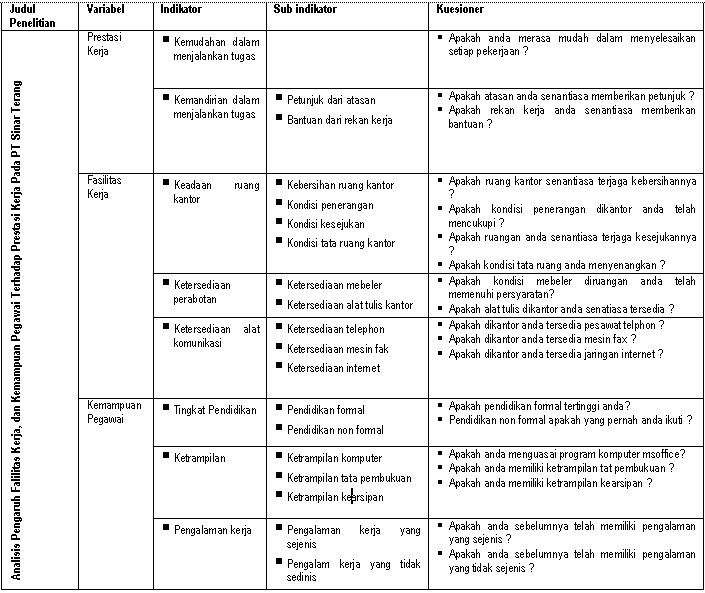 UJI VALIDITAS DAN RELIABILITAS KUESIONER
Kevalidan sebuah alat ukur ditunjukan dari kemampuan alat ukur tersebut mampu mengukur apa yang   seharusnya diukur.
Validitas Eksternal
	Instrumen yang dicapai bila data yang dicapai sesuai dengan data atau informasi lain mengenai variabel penelitian yang dimaksud 
Validitas Internal 
	Bila terdapat kesesuaian antara bagian-bagian instrumen dengan instrumen secara keseluruhan.
Melalui Analisis Faktor
Melalui Analisis Butir
  Kriteria:
Jika koefisien korelasi product moment melebihi 0,3  (Azwar, 1992. Soegiyono, 1999 )
Jika koefisien korelasi product moment > r-tabel (  ; n-2 ) n = jumlah sampel. 
Nilai Sig.  
Uji Reliabilitas Instrumen
Pengertian reliabilitas pada dasarnya adalah  sejauh mana hasil suatu pengukuran dapat dipercaya.

Metode Pendekatan:  secara garis besar ada dua jenis reliabilitas, yaitu : 

1. Teknik Paralel (parallel form)
	Pada teknik ini kita membagi kuesioner kepada responden yang intinya sama akan tetapi menggunakan kalimat yang berbeda:
 
Misalnya:
  Apakah menurut saudara harga tiket di kereta  ini  tidak mahal ?
  Apakah harga di kereta ini telah sesuai dengan pelayanan yang saudara terima ?
Uji Reliabilitas Instrumen
2.  Teknik Ulang (double test / test pretest) 
	Pada teknik ini kita membagi kuesioner yang sama pada waktu yang berbeda.  
 Misalnya: 
  Pada minggu I ditanyakan:
  Bagaimana tanggapan saudara terhadap kualitas dosen di Universitas Sebelas Maret ?
  Pada minggu III ditanyakan:
     Ditanyakan  lagi pada responden yang sama dengan  pertanyaan yang sama.
Reliabilitas Internal  (Internal Consistensy) 
Uji reliabilitas internal digunakan untuk menghilangkan kelemahan-kelamahan pada uji reliabilitas eksternal. 
1. Dengan rumus Spearman-Brown	
2. Dengan rumus Flanagant
3. Dengan rumus Rulon	
4. Dengan rumus K –  R.21
5. Dengan rumus Hoyt
6. Dengan rumus Alpha Cronbach
Langkah dalam melakukan uji validitas dan reliabilitas internal adalah sebagai berikut:
Cobalah item di lapangan kepada paling sedikit 30 orang responden (batas sampel besar dalam statistik)
Tabulasi data yang telah masuk
Ujilah validitas dan reliabilitasnya
Langkah dalam melakukan uji validitas dan reliabilitas internal adalah sebagai berikut:
Uji validitas dilakukan dengan mengkorelasikan skor item dengan skor total.  
Korelasi Rank Spearman jika data yang diperoleh adalah data ordinal, sedangkan j kita bisa menggunakan 
Korelasi Product Moment. jika data yang diperoleh data interval
Sedangkan uji reliabilitas yang paling sering digunakan adalah  uji, Alpha, Hoyt dan Spearman Brown